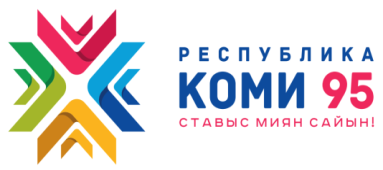 ПУБЛИЧНАЯ ДЕКЛАРАЦИЯ ЦЕЛЕЙ И ЗАДАЧ МИНИСТЕРСТВА ЗДРАВООХРАНЕНИЯ РЕСПУБЛИКИ КОМИ НА 2016 ГОД
Республика Коми 2016
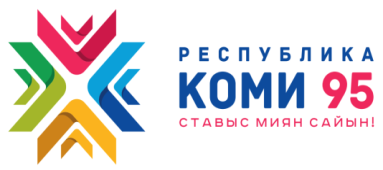 ПРИОРИТЕТНЫЕ НАПРАВЛЕНИЯ ДЕЯТЕЛЬНОСТИ МИНИСТЕРСТВА ЗДРАВООХРАНЕНИЯ РЕСПУБЛИКИ КОМИ В 2016 ГОДУ
1. СОВЕРШЕНСТВОВАНИЕ ПЕРВИЧНОЙ МЕДИКО-САНИТАРНОЙ ПОМОЩИ НАСЕЛЕНИЮ (ПРИОРИТЕТ – ПРОФИЛАКТИЧЕСКОЕ НАПРАВЛЕНИЕ)
2. СОВЕРШЕНСТВОВАНИЕ МЕДИЦИНСКОЙ ПОМОЩИ МАТЕРИ И РЕБЕНКУ
3. СОВЕРШЕНСТВОВАНИЕ КАДРОВОЙ ПОЛИТИКИ В ЗДРАВООХРАНЕНИИ
4. ИНФОРМАТИЗАЦИЯ ЗДРАВООХРАНЕНИЯ
2
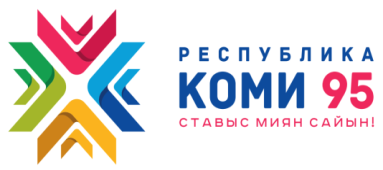 Совершенствование первичной медико-санитарной помощи (приоритет – профилактическое направление)
Республика Коми 2016
3
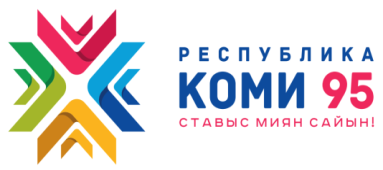 Комплекс мероприятий, направленных на развитие первичной медико-санитарной помощи
1. Развитие инфраструктуры общей лечебной сети
2. Развитие материально-технической базы медицинских организаций
3. Совершенствование существующих и внедрение новых организационных технологий оказания первичной медико-санитарной помощи
4. Повышение доступности лекарственного обеспечения
5. Совершенствование оценки эффективности деятельности медицинских организаций
6. Диспансеризация населения
4
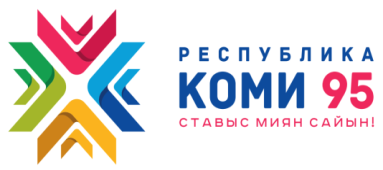 Во исполнение Протокола совещания с руководителями органов управления здравоохранения субъектов Российской Федерации под председательством Министра здравоохранения Российской Федерации В.И. Скворцовой от 24 марта 2016 года № 73/17/49 Министерством здравоохранения Республики Коми проведена работа по оценке доступности медицинской помощи в соответствии с приказами Министерства здравоохранения Российской Федерации:	- от 27 февраля 2016 года № 132н «О Требованиях к размещению медицинских организаций государственной системы здравоохранения и муниципальной системы здравоохранения исходя из потребностей населения»;	- от 15 мая 2012 года № 543н «Об утверждении Положения об организации оказания первичной медико-санитарной помощи взрослому населению»
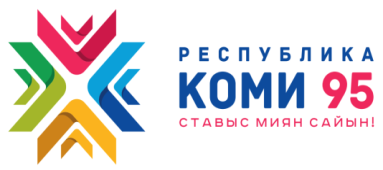 Развитие инфраструктуры общей лечебной сети
Проведен анализ доступности всех населенных пунктов, расположенных согласно геоинформационному порталу вне зоны медицинского обслуживания. Для каждого населенного пункта, находящегося вне зоны медицинского обслуживания разработаны мероприятия по обеспечению доступности в разрезе видов медицинской помощи.
Мероприятия по обеспечению доступности:
для первичной медико-санитарной помощи:
организация выездных форм медицинской деятельности, в том числе с использованием мобильных медицинских комплексов
строительство фельдшерско-акушерских пунктов
организация домовых хозяйств
для скорой медицинской помощи:
организация постов дежурства бригад скорой медицинской помощи в период сезонного половодья  и ледостава
организация скорой медицинской помощи и медицинской эвакуации
6
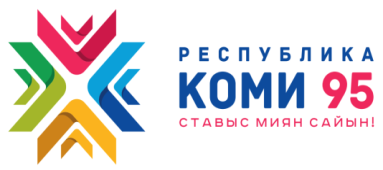 Развитие инфраструктуры общей лечебной сети
Мероприятия по обеспечению доступности:
для специализированной медицинской помощи, оказываемой в медицинских организациях 1 уровня:
строительство объекта «Лечебный корпус в с. Усть-Цильма»
совершенствование организации скорой медицинской помощи и медицинской эвакуации
для специализированной медицинской помощи, оказываемой в медицинских организациях 2 уровня:
постановка на учёт в республиканский реанимационно-консультативный центр в соответствии с приказом Минздрава Республики Коми № 8/377 от 13.05.2015 «О мерах по улучшению взаимодействия государственных учреждений здравоохранения Республики Коми и республиканских реанимационно-консультативных центров для взрослых»
строительство объекта «Пристройка хирургического корпуса в п. Шудаяг» (г. Ухта)
совершенствование организации медицинской эвакуации
приобретение санитарного автотранспорта для медицинских организаций
7
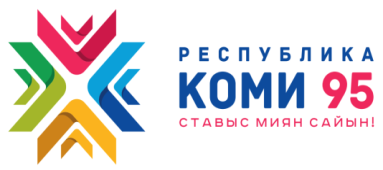 Развитие материально-технической базы медицинских организаций
Оснащение медицинских организаций, оказывающих первичную медико-санитарную помощь, в соответствии со стандартами оснащения, утвержденными соответствующими порядками оказания медицинской помощи
Совершенствование существующих и внедрение новых организационных технологий оказания первичной медико-санитарной помощи
Организация оказания медицинской помощи в экстренной и неотложной формах в отдаленных и труднодоступных районах на фельдшерско-акушерских пунктах и врачебных амбулаториях
8
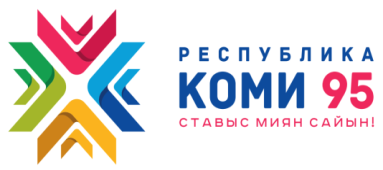 Повышение доступности лекарственного обеспечения
развитие сети аптечных пунктов, расположенных на базе структурных подразделений медицинских организаций, расположенных с отдаленных и труднодоступных районах 
 расширение перечня лекарственных препаратов, продажа которых может осуществляться медицинскими организациями, имеющими лицензию на фармацевтическую деятельность, расположенными в сельских поселениях, в которых отсутствуют аптечные организации
Совершенствование оценки эффективности деятельности медицинских организаций
совершенствование нормативных актов Минздрава Республики Коми, регламентирующих оценку эффективности деятельности медицинских организаций, оказывающих первичную медико-санитарную помощь 
оценка эффективности деятельности медицинских организаций, оказывающих первичную медико-санитарную помощь 
рейтингование врачей, оказывающих первичную медико-санитарную помощь
9
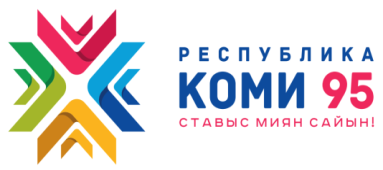 Результаты диспансеризации в 2013 году
Итоги диспансеризации населения в 2015 году
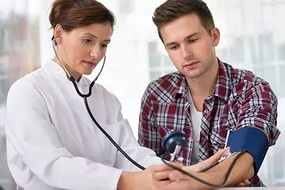 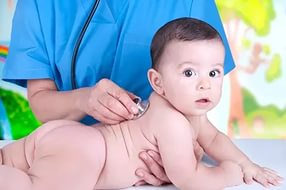 10
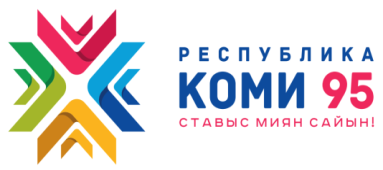 СОВЕРШЕНСТВОВАНИЕ МЕДИЦИНСКОЙ ПОМОЩИ МАТЕРИ И РЕБЕНКУ
Республика Коми 2016
11
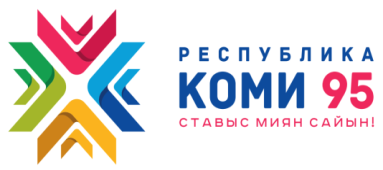 ОСНОВНЫЕ ЦЕЛЕВЫЕ ПОКАЗАТЕЛИ НА 2016 ГОД
В рамках Государственной программы Республики Коми«Развитие здравоохранения» показатель младенческой смертности
Охват дородовой (пренатальной) диагностикой - не менее 80% от числа женщин, поставленных 
на учет в 1 триместре  беременности
Охват неонатальным скринингом  - не менее 99,0% от числа новорожденных
Охват профилактическими осмотрами несовершеннолетних - не менее 95,0% от всего детского населения
Смертность детей 0 - 17 лет - не более 79,0 случаев на 100 тыс. населения соответствующего возраста
Результативность мероприятий по профилактике абортов - сохранение беременностей 
не менее чем в 19,8% от числа обратившихся
Увеличение рождения детей с применением репродуктивных технологий - 
не менее 200 детей ежегодно
12
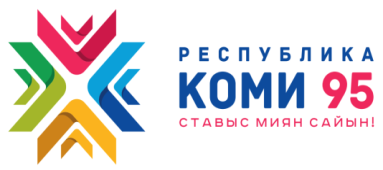 Мероприятия, направленные на повышение рождаемости
Укрепление репродуктивного здоровья населения:
раннее выявление (диспансеризация) и коррекция заболеваний репродуктивной сферы
санитарное просвещение населения по вопросам охраны репродуктивного здоровья и профилактики абортов
совершенствование малоинвазивной хирургии и органосохраняющих операций в гинекологии
2. Совершенствование службы медико-социального сопровождения беременных, оказавшихся в трудной жизненной ситуации: 
организация и проведение доабортного консультирования, направленного на оказание психологической помощи женщине и имеющее своей целью изменить решение в пользу сохранения беременности и рождения ребенка
3. Профилактика невынашивания беременности:
соблюдение маршрутизации беременных с высоким риском преждевременных родов
 исполнение стандартов, порядков и федеральных клинических протоколов  специализированной медицинской помощи при преждевременных родах
4. Совершенствование вспомогательных репродуктивных технологий:
использование для пациентов бесплатных программ ЭКО
проведение циклов методом ИКСИ, а так же с подсадкой  размороженных эмбрионов
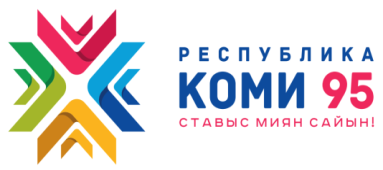 Снижение материнской, младенческой и детской смертности
Развитие инфраструктуры службы материнства и детства и укрепление ее материально-технической базы
Совершенствование  трехуровневой системы оказания медицинской помощи
Реконструкция ГУ «Республиканская детская клиническая больница»
Соблюдение основных принципов оказания помощи: регионализация, централизация и уровневость
Проведение капитальных и текущих ремонтов учреждений службы
Оказание медицинской помощи женщинам и детям в соответствии с Порядками, Стандартами и федеральными клиническими протоколами
Оснащение учреждений родовспоможения и детства в соответствии с Порядками и Стандартами современным медицинским оборудованием
Совершенствование реабилитационных технологий, в том числе по выхаживанию детей с низкой и экстремально низкой массой тела при рождении
Укрепление кадрового потенциала службы с непрерывным повышением квалификации медицинских работников (федеральные симуляционные центры)
Повышение доступности специализированной, в том числе высокотехнологичной, медицинской помощи детям, в том числе в учреждениях родовспоможения и детства региона
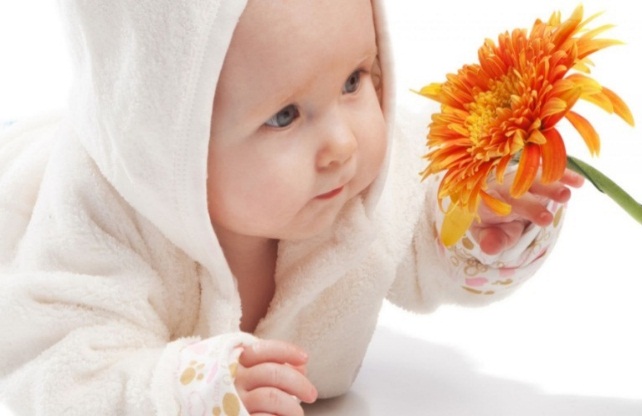 14
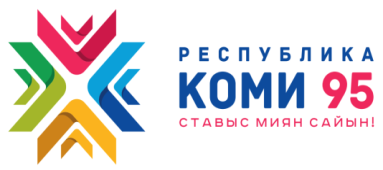 СОВЕРШЕНСТВОВАНИЕ КАДРОВОЙ ПОЛИТИКИ В ЗДРАВООХРАНЕНИИ
Республика Коми 2016
15
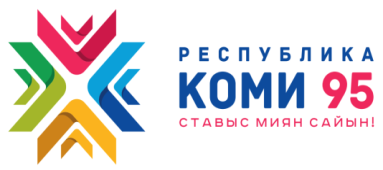 Комплекс мероприятий, направленных на снижение дефицита квалифицированных медицинских  кадров
Развитие кадрового потенциала медицинских организаций
Подготовка и повышение квалификации медицинских кадров
ОСНОВНЫЕ ЦЕЛЕВЫЕ ПОКАЗАТЕЛИ НА 2016 ГОД
Обеспеченность врачами - не менее 39,1 человек на 10 тыс. человек населения
Обеспеченность средним медицинским персоналом - не менее 127,9 человек на 10 тыс. человек населения
Доля врачей, имеющих квалификационную категорию, - не менее 37,7% от общего числа врачей, работающих в медицинских организациях Республики Коми
Доля средних медицинских работников, имеющих квалификационную категорию, - не менее 54,5% от общего числа работающих в медицинских организациях Республики Коми
16
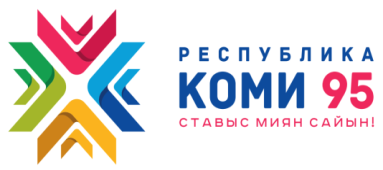 Развитие кадрового потенциала медицинских организаций
Совершенствование системы оплаты труда (внедрение «эффективного контракта»)
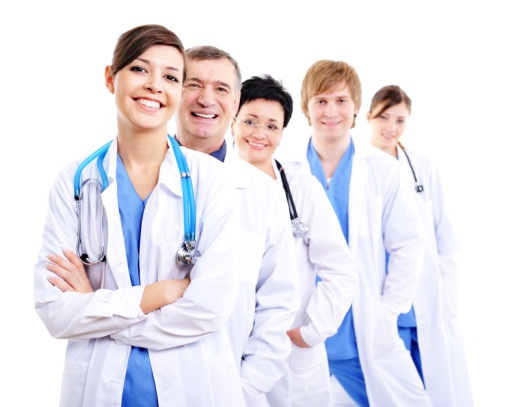 Реализация мер социальной поддержки медицинских работников, оказывающих первичную медико-санитарную помощь (включая программу «Земский доктор»)
Строительство объектов здравоохранения, расположенных в сельской местности (ФАП), с жилыми помещениями для медицинского работника
Подготовка и повышение квалификации медицинских кадров
Совершенствование образовательных программ для подготовки медицинского персонала
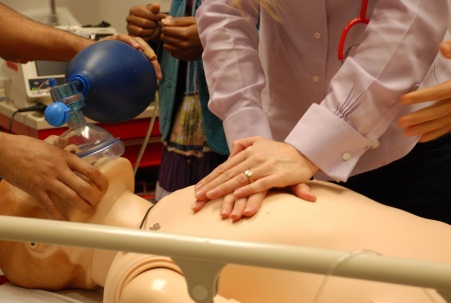 Аккредитация специалистов с высшим медицинским образованием в рамках совершенствования системы допуска к профессиональной деятельности
17
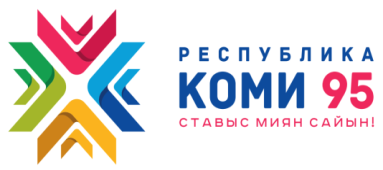 ИНФОРМАТИЗАЦИЯ ЗДРАВООХРАНЕНИЯ
Республика Коми 2016
18
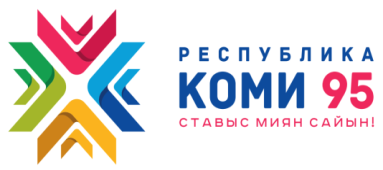 Комплекс мероприятий, направленных на внедрение современных информационных систем
1. Совершенствование условий для внедрения систем электронного документооборота при обмене медицинской информацией, ведения персонифицированного учета оказанных медицинских услуг, возможности ведения электронной медицинской карты гражданина и организации записи к врачу в электронном виде
2. Совершенствование системы обмена телемедицинскими данными
3. Организация и ведение системы управленческого учета административно-хозяйственной деятельности медицинских учреждений, единого регистра медицинских работников, электронного паспорта медицинского учреждения и паспорта системы здравоохранения
ОСНОВНОЙ ЦЕЛЕВОЙ ПОКАЗАТЕЛЬ НА 2016 ГОД
Доля государственных учреждений здравоохранения, использующих электронный документооборот при обмене медицинской информацией, - не менее 100% от общего количества государственных учреждений
19
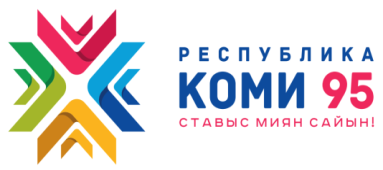 Совершенствование условий для внедрения систем электронного документооборота при обмене медицинской информацией, ведения персонифицированного учета оказанных медицинских услуг, возможности ведения электронной медицинской карты гражданина и организации записи к врачу в электронном виде
Развитие компьютерной и телекоммуникационной инфраструктуры медицинских организаций с учетом требований законодательства в области защиты информации
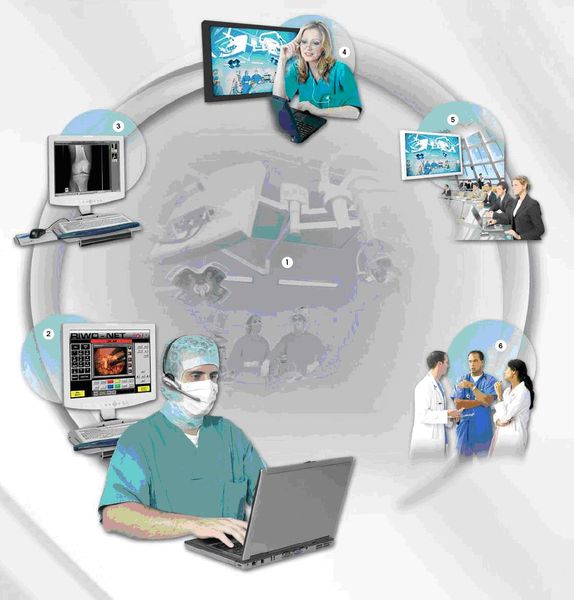 Подключение новых медицинских организаций к информационным ресурсам, обеспечивающим информационное взаимодействие с пациентом
Включение новых медицинских организаций в региональную подсистему единой государственной информационной системы в сфере здравоохранения
Обеспечение работоспособности и бесперебойной работы прикладных компонентов региональной подсистемы единой государственной информационной системы в сфере здравоохранения
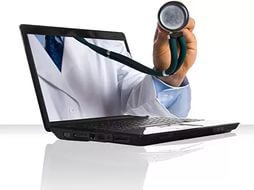 Внедрение современных информационных технологий в деятельность учреждений здравоохранения
20
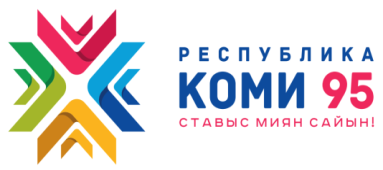 Совершенствование системы обмена телемедицинскими данными
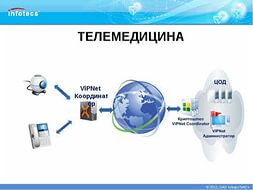 Организация удаленного скрининга высокорисковых групп пациентов на уровне первичного звена здравоохранения
Развитие телемедицинской сети в удаленных сельских территориях
Организация и ведение системы управленческого учета административно-хозяйственной деятельности медицинских учреждений, единого регистра медицинских работников, электронного паспорта медицинского учреждения и паспорта системы здравоохранения
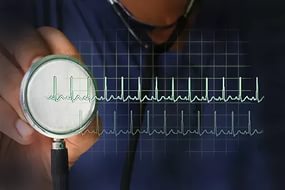 Подключение новых медицинских организаций к информационным ресурсам
Создание специализированных информационных ресурсов для медицинских работников и граждан по вопросам здравоохранения
21
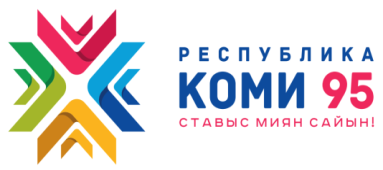 Результаты диспансеризации в 2013 году
РЕЗУЛЬТАТЫ РЕАЛИЗАЦИИ НАПРАВЛЕНИЙ ПУБЛИЧНОЙ ДЕКЛАРАЦИИ
Повышение рождаемости
Снижение общей смертности населения в 2016 г. до 11,9 случая на 1000 человек населения
Количество сохраненных жизней - не менее 288 чел.
Рост ожидаемой продолжительности жизни до 69,8 лет
Повышение эффективности управления ресурсами здравоохранения
22